MARINE CORPS RECRUITING STATION
TWIN CITIES
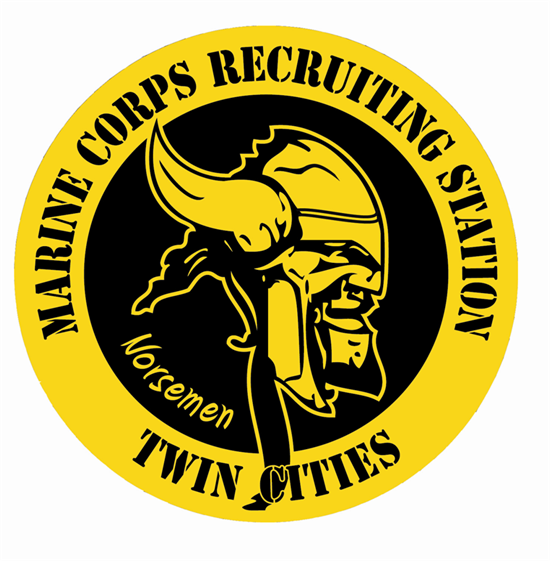 MAJOR ANDREW D. NICHOLSON

COMMANDING OFFICER
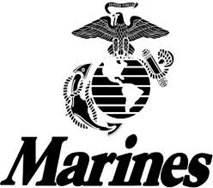 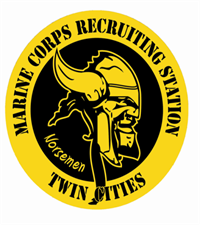 Mission
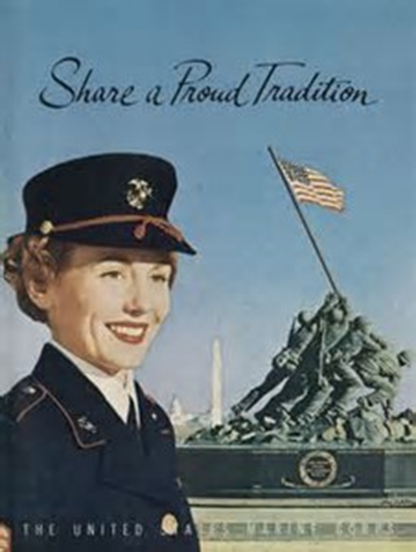 We Make Marines
We Win Our Nation’s Battles
We Return Quality Citizens to the U.S.
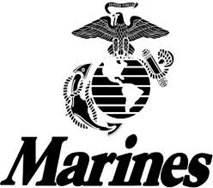 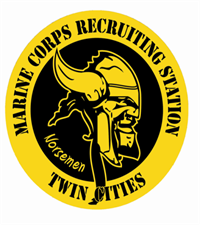 Propensity To Serve By State
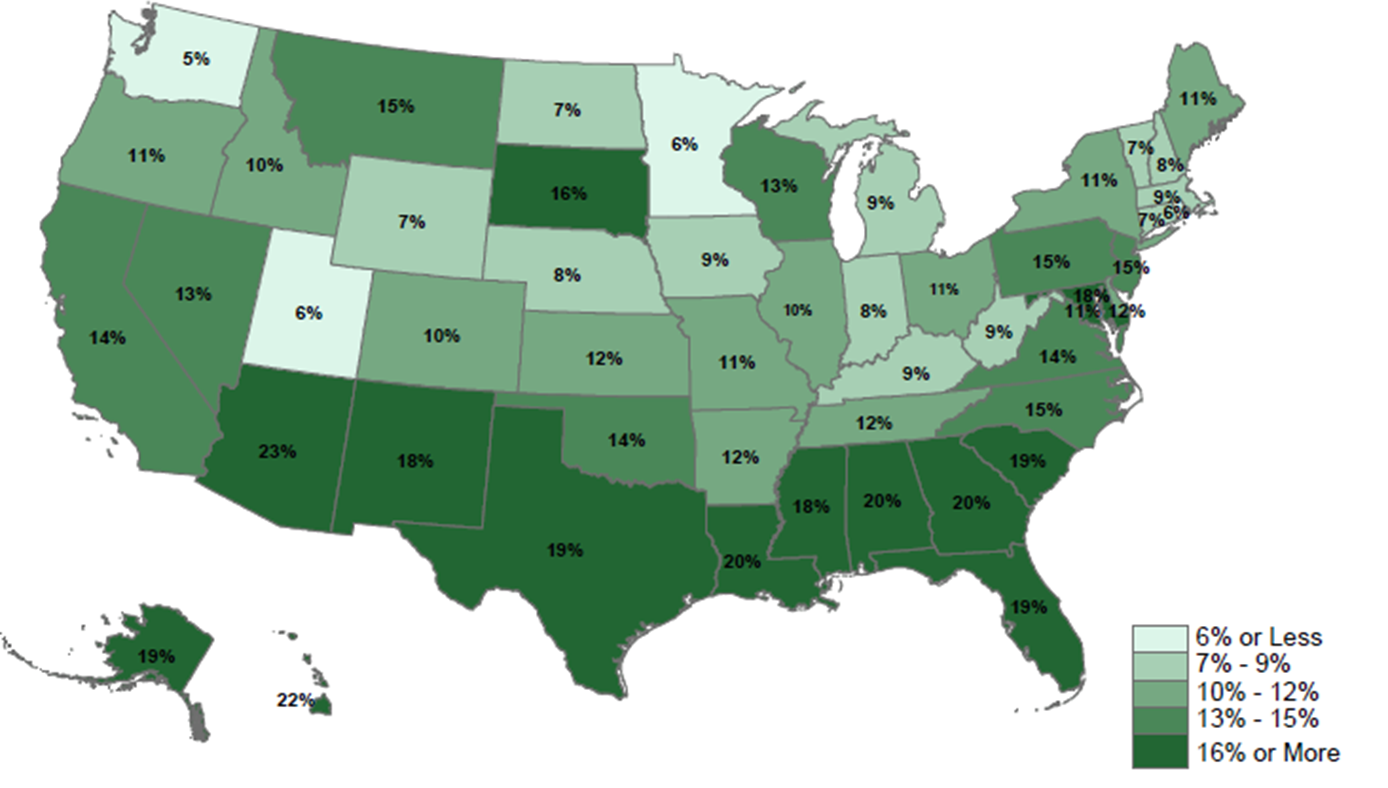 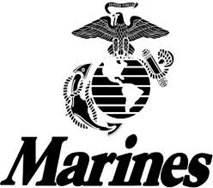 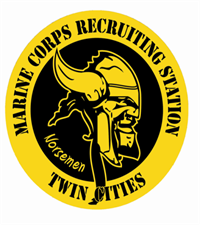 State of the Market
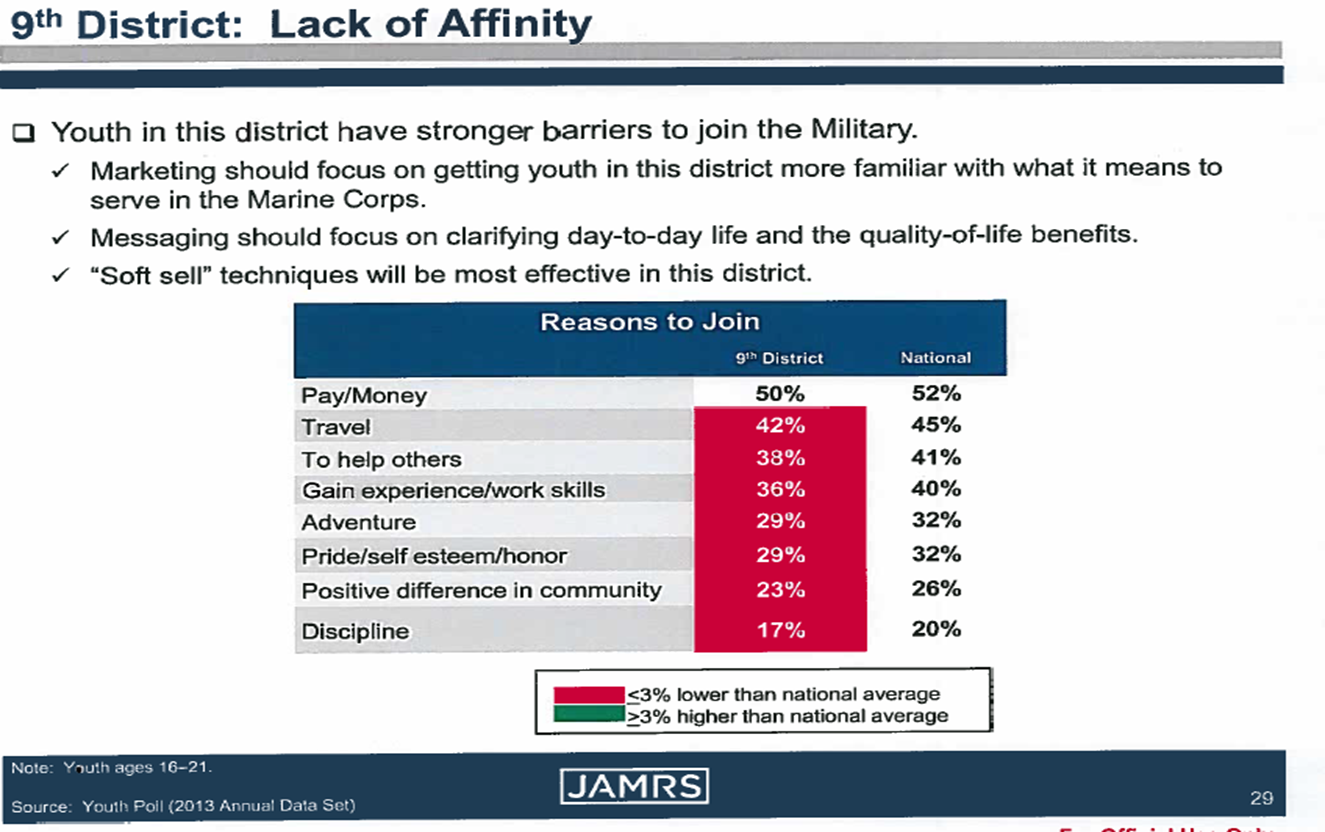 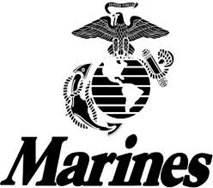 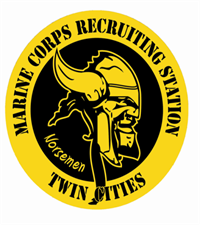 QUESTIONS
CORE VALUES
Honor

Courage 

  Commitment
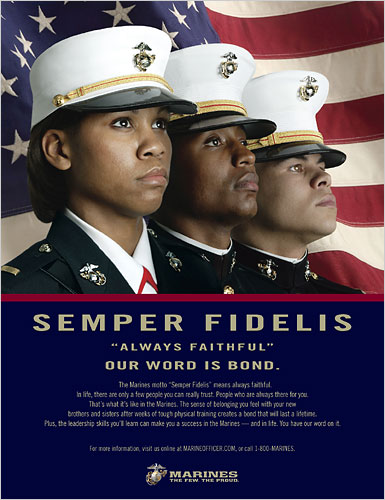 andrew.nicholson@marines.usmc.mil
Once a Marine, Always a Marine